VIVEKANAND COLLEGE KOLHAPUR,(AUTONOMOUS)

                  Department of Commerce
                         Dr. . Revati Patil


                   Organizational Behaviour-I
Individual and Group Behaviour: 
A. Foundations of Individual Behaviour: Personality (Concepts, Determinants and types), Perception (meaning, process, factors affecting perception)., Attitude (Concept, formation and types), Values (Concept, types and formation) and Job Satisfaction (Concept, Determinants and Measurements), Learning (Meaning, determinants, principles)  
B. Foundations of Group Behaviour: Definition and importance of group, Types of group, Process of group development, Group Behaviour (Norms, Cohision, Role intergroup Conflicts), Group performance factors, Quality Circle and Work Teams.
A. Foundations of Individual Behaviour:
Personality
 (Concepts, 
Determinants and
 types)
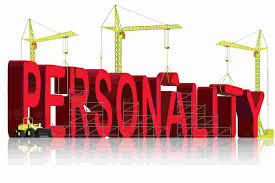 Personality and Personality Development - An Overview
Every individual has his own characteristic way of behaving, responding to emotions, perceiving things and looking at the world. No two individuals are similar.
How an individual is raised plays an important role in shaping his/her personality.
Personality is nothing but the aggregate conglomeration of memories and incidents in an individual’s entire life span.(Environmental factors, family background, financial conditions, genetic factors, situations and circumstances also contribute to an individual’s personality.)
You really can’t blame an individual for not being an extrovert (It is essential to check his/her background or past life.)
Personality also influences what we think, our beliefs, values and expectations  (What we think about others depends on our personality.)
In a layman’s language……………………..  
	 personality is defined as the personal qualities and characteristics of an individual. Personality is how we interact with others. Personality is a sum of characteristics of an individual which makes him different from the others. It is our personality which makes us unique and helps us stand apart from the crowd.
Determinants of Personality
Heredity - Heredity refers to factors that are determined once an individual is born. An individual’s physique, attractiveness, body type, complexion, body weight depend on his/her parents biological makeup.
Environment - The environment to which an individual is subjected to during his growing years plays an important role in determining his/her personality. The varied cultures in which we are brought up and our family backgrounds have a crucial role in shaping our personalities.
Situation - An individual’s personality also changes with current circumstances and situations. An individual would behave in a different way when he has enough savings with him and his behavior would automatically change when he is bankrupt.
An individual’s appearance, character, intelligence, attractiveness, efficiency, style determine his/her personality.
What is Personality Development ?
Personality development is defined as a process of developing and enhancing one’s personality. Personality development helps an individual to gain confidence and high self esteem.
Personality development also is said to have a positive impact on one’s communication skills and the way he sees the world. Individuals tend to develop a positive attitude as a result of personality development.
Importance of Personality Development
Personality development grooms an individual and helps him make a mark of his/her own
Personality development goes a long way in reducing stress and conflicts
Personality development helps you develop a positive attitude in life.
Personality Types
The Duty Fulfiller - Such individuals take their roles and responsibilities seriously and perform whatever tasks are assigned to them.
The Mechanic - As the name suggests such individuals are inclined towards machinery like aeroplane, motorcycling, cars, races and so on.
The Nurturer - Nurturers are individuals with a large heart. 
The Artist - Artists have an eye for natural beauty and creativity.
The Protector -  who find a problem in every situation.
The Idealist - Such people have strong set of values and ethics.
The Scientist - Such individuals believe in careful and strategic planning. 
The Guardian - Such individuals are perfectionists who ensure that everything everywhere is going on smoothly
The Performer - Performers strive hard to grab attention of others and love being the centre of attention.
The Inspirer - Inspirers are talented individuals and often act as a role model for others.
The Giver - Individuals with “The Giver” personality type enjoy the company of others and do not prefer staying alone
The Executive - Such individuals are born to lead and make very good leaders
Erik Erikson's Stages of Personality Development
According to the theory, successful completion of each stage results in a healthy personality and the acquisition of basic virtues. Basic virtues are characteristic strengths which the ego can use to resolve subsequent crises.
Failure to successfully complete a stage can result in a reduced ability to complete further stages and therefore a more unhealthy personality and sense of self.  These stages, however, can be resolved successfully at a later time.
Stage      Psychosocial Crisis      Basic Virtue          Age
1.    Trust vs. Mistrust          Hope                       0 - 1½
2.    Autonomy vs. Shame      Will                       1½ - 3
3.Initiative vs. Guilt       Purpose                           3 – 5
4.Industry vs. Inferiority  Competency              5 – 12
5.Identity vs. Role Confusion Fidelity               12 – 18
6.Intimacy vs. Isolation            Love                 18 – 40
7.Generativity vs. Stagnation    Care               40 – 65
8.Ego Integrity vs. Despair      Wisdom            65+
1.    Trust vs. Mistrust          Hope                       0 - 1½
2.    Autonomy vs. Shame      Will                       1½ - 3
3.Initiative vs. Guilt       Purpose                           3 – 5
4.Industry vs. Inferiority  Competency              5 – 12
5.Identity vs. Role Confusion Fidelity               12 – 18